Полевской городской округ

                                            

Экскурсионный маршрут  «Легенды горы Азов»
Номинация: Лучший культурно-познавательный туристский маршрут.  



Исполнители: Непомнящая Оксана Викторовна,
Непомнящий Александр Викторович




г. Полевской
2014
Цель:  создание  туристско–экскурсионного маршрута  «Легенды горы Азов» (г. Полевской   Свердловская область).
Задачи:
1.	подобрать материал для экскурсии (легенды, мифы, краеведческую литературу, сказы П.П. Бажова, археологические исследования)
2.	на основе изученных материалов разработать экскурсию «Легенды горы Азов».
3.	разработать маршруты для трёх возрастных категорий (начальной школы, среднего и старшего звена образовательных учреждений, взрослого населения)
4.	подготовить пять экскурсоводов, дать старт экскурсиям.
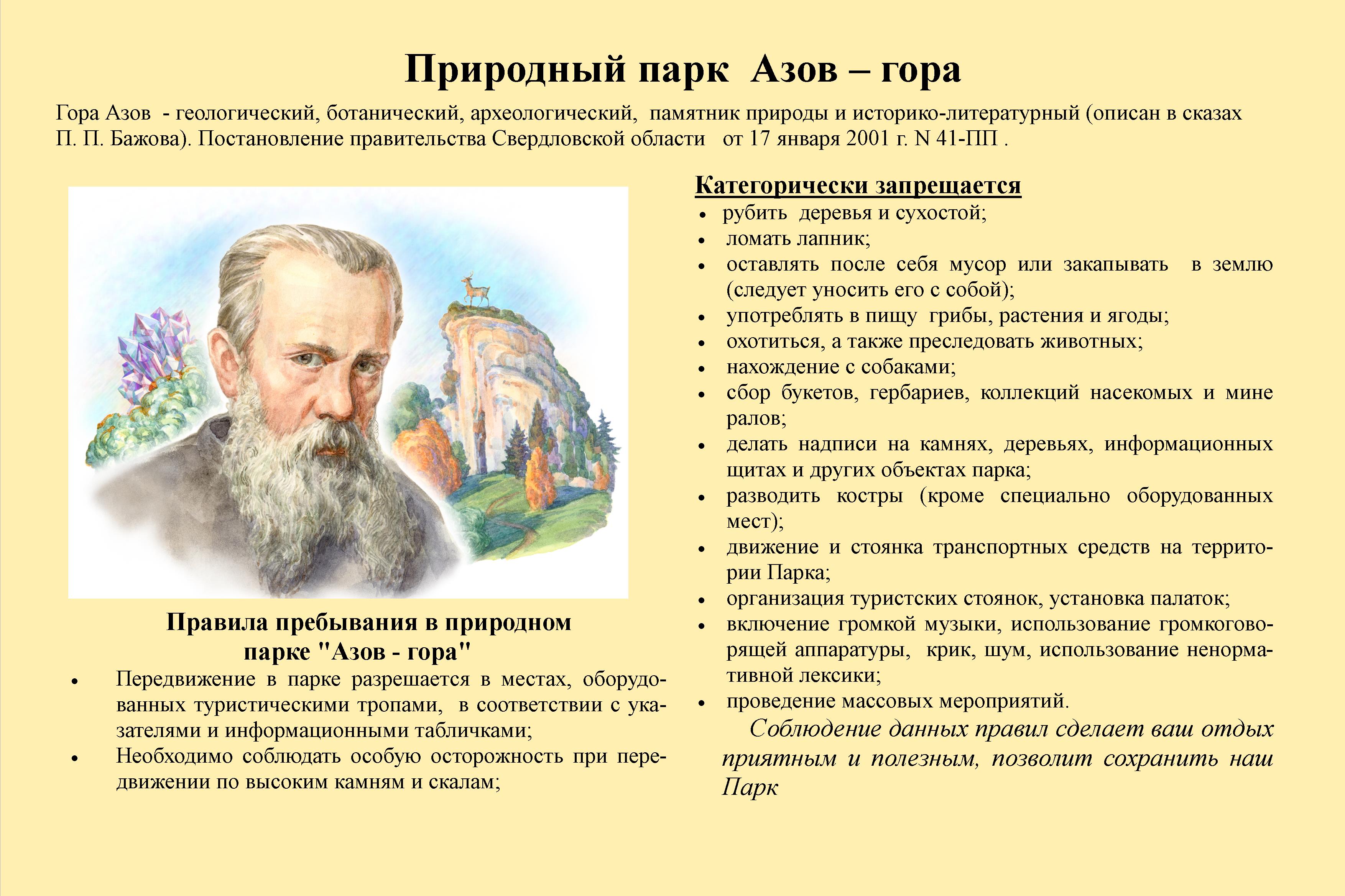 Изучение углежогной кучи
Макет  углежогной кучи 
Аншлаг с информацией  об углежении
Геология Азов-горы
Информационный 
аншлаг о чуди 
белоглазой
Место обнаружения клада
Самая высокая
 точка Азов-горы
Вид на южную часть 
города Полевского
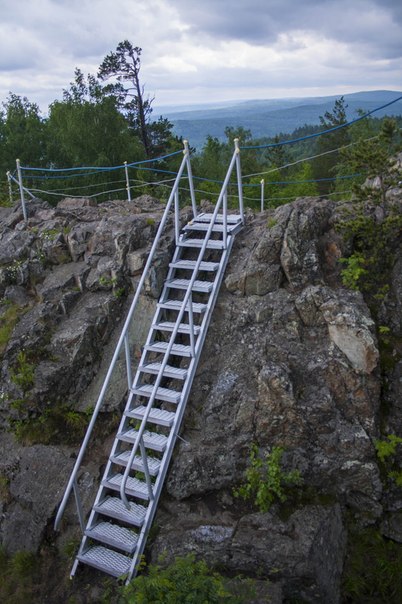 Рисунок девки-Азовки
и стенд с легендами о ней
Смотровая площадка
          на Шунут
По тропе огорожено около
 40 муравейников рыжего лесного
 муравья
Стихи уральских 
поэтов о Азов-горе
Спасибо за внимание,
       ждем вас на Азов-горе